LOINC 2.58 content updates in the December 2016(and 2.59 February 2017 patch)
3/9/2017
Swapna Abhyankar, MD
Associate Director of Content Development
Overview
2,500+ new LOINC terms
Edits to 11,000+ existing terms or related fields
Majority are RAD or fields such as the description
215 terms deprecated
31 terms undeprecated 
February 2017 2.59 patch release
New lab terms
650+
100+ each Chemistry, Serology
~50 each Molecular pathology, Allergy, Microbiology, Drug/tox
10-20 each, Antibiotic resistance, Hematology, Coag
Lab highlights
New HEDIS panels





Emerging Borrelia species
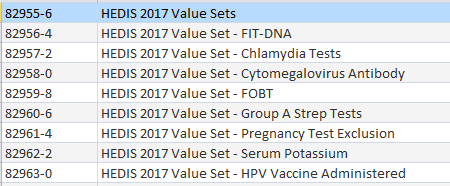 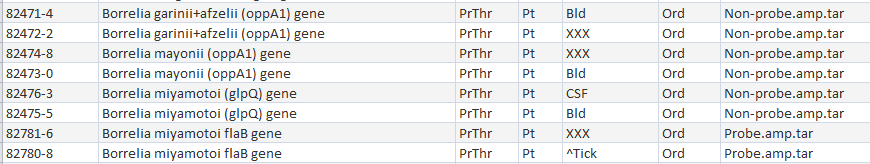 Lab highlights (cont.)
Cancer genetics






Terms for structured clinical genomics reporting
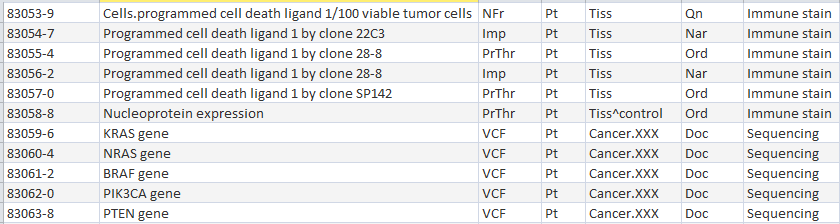 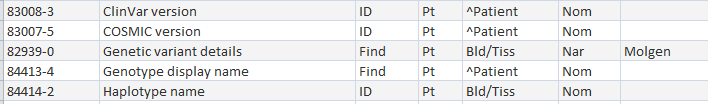 New clinical terms
1791
1000+ document ontology
Radiology
XR
CT
Cardiac nuclear medicine quantitative terms
CDC case reporting
PCORnet Common Data Model v3.0
IEEE terms
Document ontology
Lots of new terms with different {role} and {setting} values
	Existing:
28628-6	Note  Find  Pt  {Setting}  Doc  Psychiatry
	New:
83882-1	Note  Find  Pt  {Setting}  Doc  Psychiatry.interdisciplinary
83881-3	Note  Find  Pt  {Setting}  Doc  Psychiatry.case manager

	Existing:
68672-5	Note  Find  Pt  Skilled nursing facility  Doc  Geriatric medicine
	New:
84123-9	Note  Find  Pt  Telephone encounter     Doc  Geriatric medicine
84113-0	Note  Find  Pt  Patient’s home	          Doc  Geriatric medicine
Update on IEEE collaboration
LOINC-IEEE mapping freely available with login on:
LOINC website as accessory file (http://loinc.org/downloads)
NIST RTMMS site (https://rtmms.nist.gov/rtmms/index.htm#!hrosetta)
Also can search in RELMA or http://search.loinc.org for:
relatedcodes:IEEE* or relatedcodes:MDC_REL_HUMIDITY_MICROENV 
2.58 includes about 590 mappings between 568 LOINC terms and 578 IEEE concepts
Content covers 70+% of concepts 11073-10101 and -10101a
Working closely with the HL7/IEEE workgroup on 10101b and 10101c content…will likely be balloted in 2017, then added to LOINC
RSNA update (short version)
To date, all of the CT, MRI, NM, PT, US and XR terms in the core RSNA playbook have been mapped to LOINC codes
Just finishing RF work – new challenges with each modality
~100 new radiology terms in 2.56 to match core playbook XR content
LOINC-Playbook mapping available on LOINC website as accessory file, also can search in RELMA or https://search.loinc.org for:
 relatedcodes:rpid* or relatedcodes:rpid86
Term edits
Edits to over 11,000 existing codes
1,000 terms with updates to the LOINC Component
912 RAD
4,100 terms with updates to one of the other 5 main LOINC part fields
2,500 radiology - System
1,200 PhenX - Method
180 lab
5,500 terms with updates to one or more other fields, e.g., term description, HL7 attachment structure value
Highlights of term edits
Lab
Aligned and updated Component names such as
Purkinje cell cytoplasmic antigens
Soluble liver Ab
Updated “breakpoint” terms to clarify the concept being measured
Radiology term edits
XR – updated Components to properly represent views and maneuvers
Views AP & lateral & oblique^W manual stress  
	Views AP+lateral+oblique+(view^W manual stress)
All modalities – finished updating Systems to include broad region imaged
Elbow  Upper extremity>Elbow
Liver  Abdomen>Liver
Diaphragm+Liver  Chest>Diaphragm & Abdomen>Liver
Terms with PhenX as Method
When the original content from PhenX was added to LOINC, it was added with PhenX as the Method
As it turns out, most of those terms originated elsewhere
In 2016 began reviewing terms with PhenX as a Method
To date, approximately 25% of the terms (1000/4000) have been reviewed and the Method updated
Gone and welcome back
214 terms deprecated
Terms created with method IB, upon further review found to be IA
Ambiguous radiology terms
31 terms undeprecated
XR calcaneus terms
LOINC 2.59 Patch release
NO NEW CONTENT
Fixed 3 issues
Populated the EXTERNAL_COPYRIGHT_NOTICE field in the main LOINC table for 390 new NIH Toolbox-related terms where it was inadvertently left out
Fixed truncated text in the description and copyright notice fields on the ANSWERS tab in the LOINC panels and forms file
Fixed LOINC Document Ontology part mappings for 359 LOINC terms in the LOINC document ontology file
Thank you!Any questions?